Infectious diseases
Biology (S4-6) curriculum
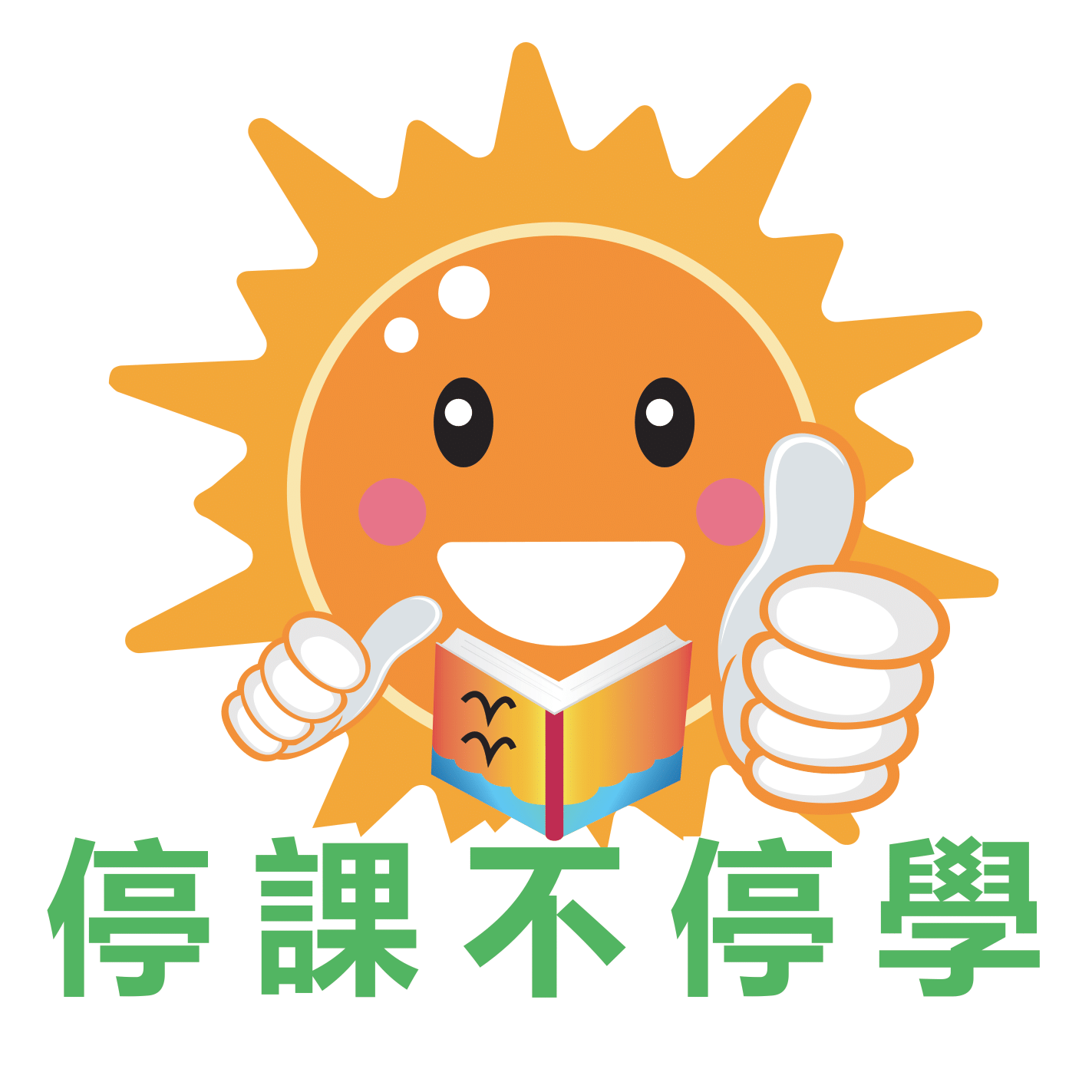 Key Learning Points
Let students know about the infectious disease -  coronavirus disease 2019 (COVID-19) 
Let students know about how to prevent pneumonia and respiratory tract infections (coronavirus disease 2019 (COVID-19) )
Let students know about how to clean our hands properly
Let students know about how to wear a surgical mask properly
To cultivate a sense of responsibility for community health in students
To nurture students’ care for patients and elderly
To cultivate appreciation and gratitude in students
Causes of infectious diseases
Infectious diseases are diseases caused by pathogens, which can be transmitted through direct contact or indirect means (such as droplets, air, body fluids, water, food, vectors)
Types of pathogens include viruses, bacteria, fungi and parasites
Pathogens can enter our body through our eyes, mouth, respiratory tract, reproductive tract or wounds in our skin
When pathogens enter our body, they multiply in our body cells
Pathogens can damage our body cells directly or by releasing toxins, causing diseases and even death
Ways of Transmission of infectious diseases
Pathogens can be transmitted from one host to another in the following ways:
1. By droplets
Droplets are expelled from our mouth or respiratory tract into the air when we talk, cough or sneeze.  When droplets with pathogens fall onto the mucous membranes of the eyes, nose or mouth of another person, he/she may contract the disease.
Example: Influenza
2. By air
The pathogens of some diseases can form tiny particles, suspend in the air for several hours, and drift away with the airflow.  People may become ill when inhaling suspended particles with pathogens.
Example: Tuberculosis
3. By water
Some diseases can be transmitted by water contaminated by pathogens.
Example: Cholera
Ways of Transmission of infectious diseases
4. By food
Some diseases can be transmitted by water contaminated by pathogens.
Example: Typhoid fever and paratyphoid fever
  5. By body fluids
Some diseases can be transmitted through body fluids. Blood may enter other people through wounds, shared syringes, or blood transfusions. During sexual intercourse, both men and women are exposed to semen or vaginal discharge. If these body fluids contain pathogens, they can cause diseases.
Example: AIDS
  6. By vectors
Vectors are insects or animals that carry pathogens to other people.
Example: Dengue fever can be transmitted by mosquitoes
Coronavirus disease 2019 (COVID-19)
It refers to the cluster of viral pneumonia cases occurring in Wuhan, Hubei Province, since December 2019. According to investigation by the Mainland health authorities, a novel coronavirus is found to be the pathogen.
Pathogen: COVID-19 Coronavirus  
Ways of transmission: Mainly through respiratory droplets, the virus can also be transmitted through contact.
The current information shows that the incubation period for COVID-19 range from 1 to 14 days, most commonly around 5 days.
Vaccine availability: Not yet
Preventive measures: Maintain personal hygiene, perform hand hygiene frequently. When travel outside Hong Kong, avoid touching animal, do not consume game meat; avoid visiting wet markets, live poultry markets or farms. After returning to Hong Kong, wear a mask and seek medical advice promptly if experiencing a fever or other symptoms, take the initiative to inform the doctor of any recent travel. 
Reference：Centre for Health Protection, Department of Health (https://www.chp.gov.hk/en/index.html)
Project learningCoronavirus disease 2019
Conduct a project on ‘Coronavirus disease 2019’ 
Let students search for the following information via the Internet:
 the way of transmission of Coronavirus disease 2019 (COVID-19) 
 what is transmission by droplets?
 symptoms
 what is the incubation period?
 preventive measures 
 treatments
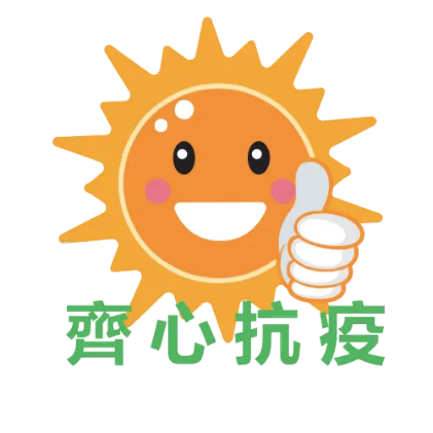 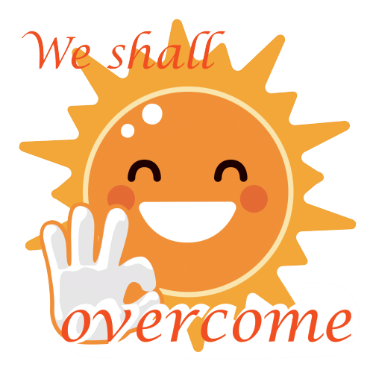 Group discussion
Ask students to discuss about how to fight against the coronavirus disease 2019 (Covid-19) epidemic and the attitudes they should hold
For example: 
 The appropriate attitude that citizens should hold towards the fight of the  epidemic (with morality and responsibility) 
The appropriate attitude towards patients, persons under quarantine, and others affected by the epidemic
The appropriate attitudes towards medical personnel, officers in charge of enforcing compulsory quarantine, and other related personnel
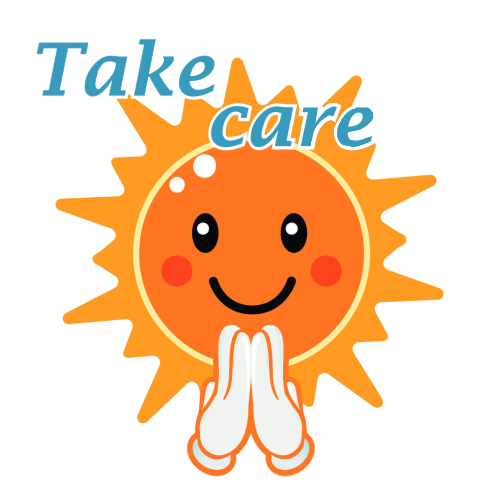 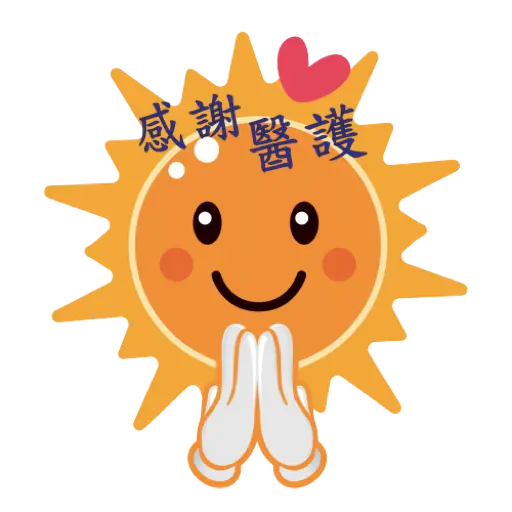 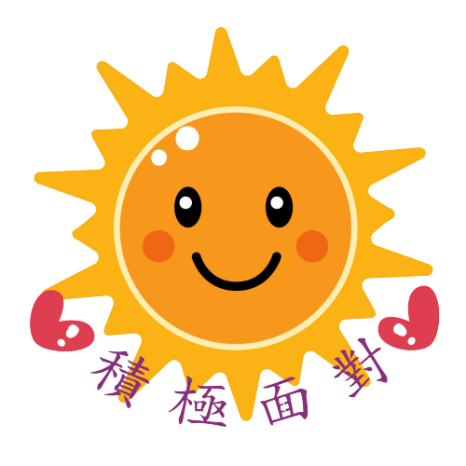 Reference websites:
1. Centre for Health Protection, Department of Health
https://www.chp.gov.hk/en/index.html


2. National Health Commission of the People’s Republic of China
http://www.nhc.gov.cn/


3. World Health Organisation – Coronovirus disease (COVID-19) Outbreak
https://www.who.int/emergencies/diseases/novel-coronavirus-2019
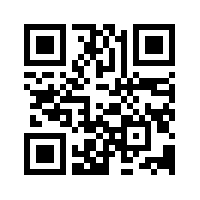 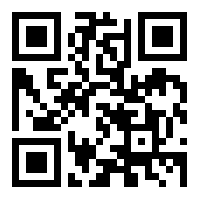 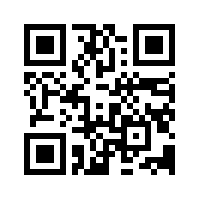 Other reference videos：
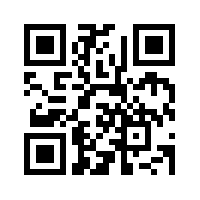 Prevention of pneumonia and respiratory tract infection
https://www.youtube.com/watch?v=QA_TRNFf5tU&feature=youtu.be

How to wear a surgical mask properly
https://www.youtube.com/watch?v=gggtXTuhJek&feature=youtu.be

How to take off a surgical mask properly
https://www.youtube.com/watch?v=D9M57hycc7A&feature=youtu.be

How to clean our hands properly
https://www.youtube.com/watch?v=sKFUOlyTJVg&feature=youtu.be
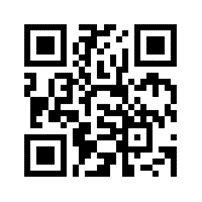 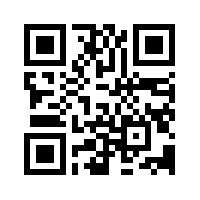 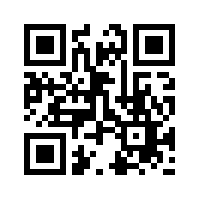 [Speaker Notes: Last update: 24 Feb 2020]